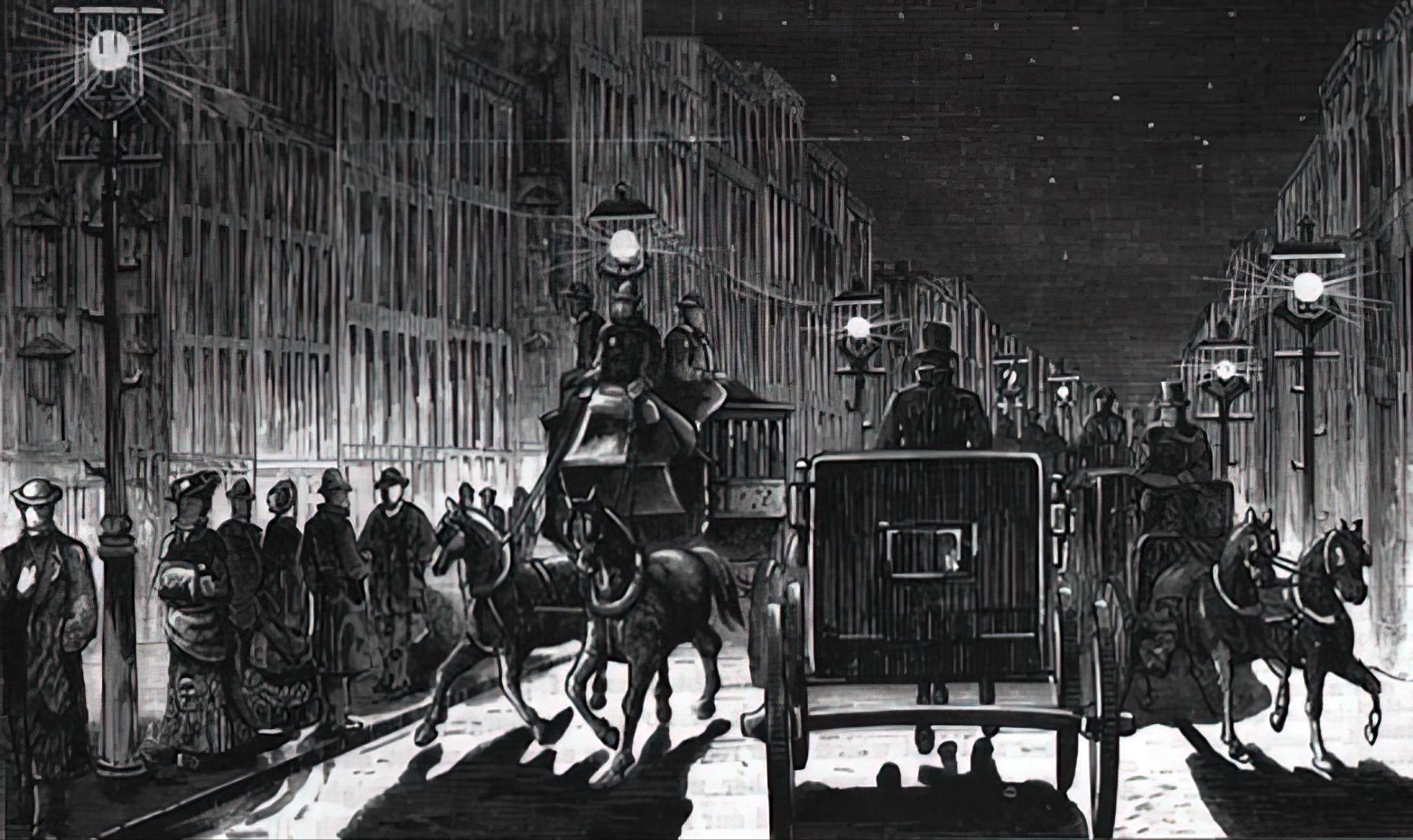 Courtesy Start Engineering
www.start-engineering.com
What is this great achievement?
ANSWER
Electrification
Electric power revolutionized the world, enabling countless other technologies and improving quality of life through lighting, heating, appliances, and industrial productivity.
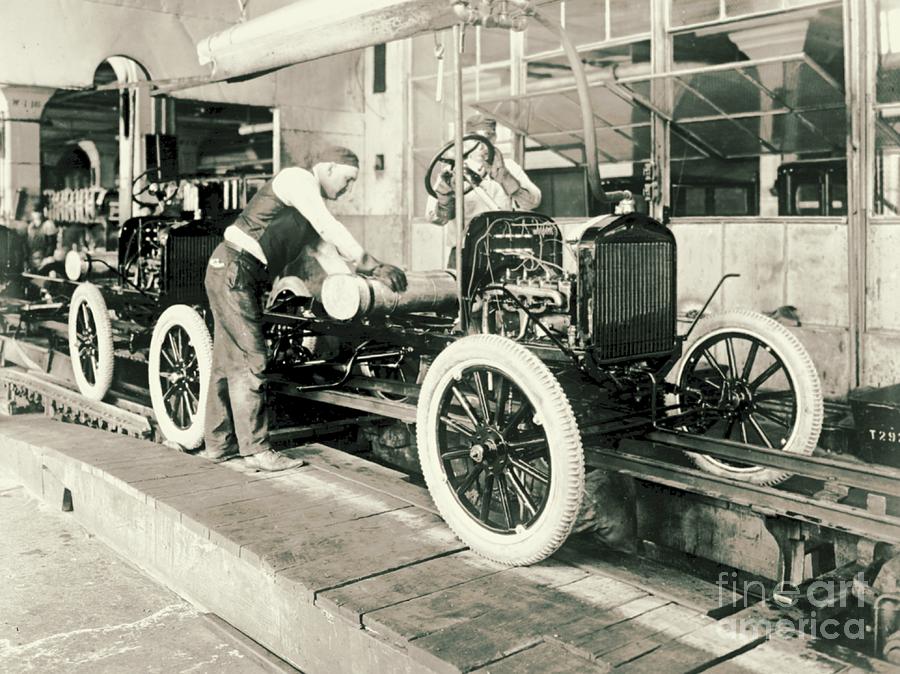 What is this great achievement?
What is this great achievement?
ANSWER
Automobile
Cars transformed transportation, reshaped cities, and made personal mobility and commerce more accessible and efficient.
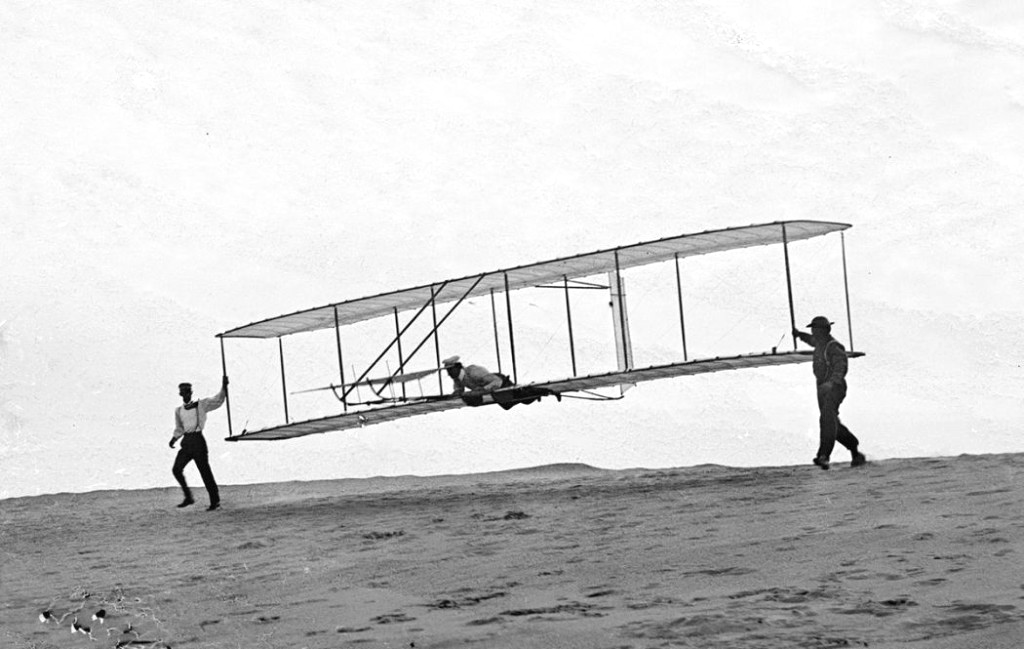 What is this great achievement?
What is this great achievement?
ANSWER
Airplane
Air travel connected the world faster than ever before, enabling global trade, tourism, cultural exchange, and military capabilities.
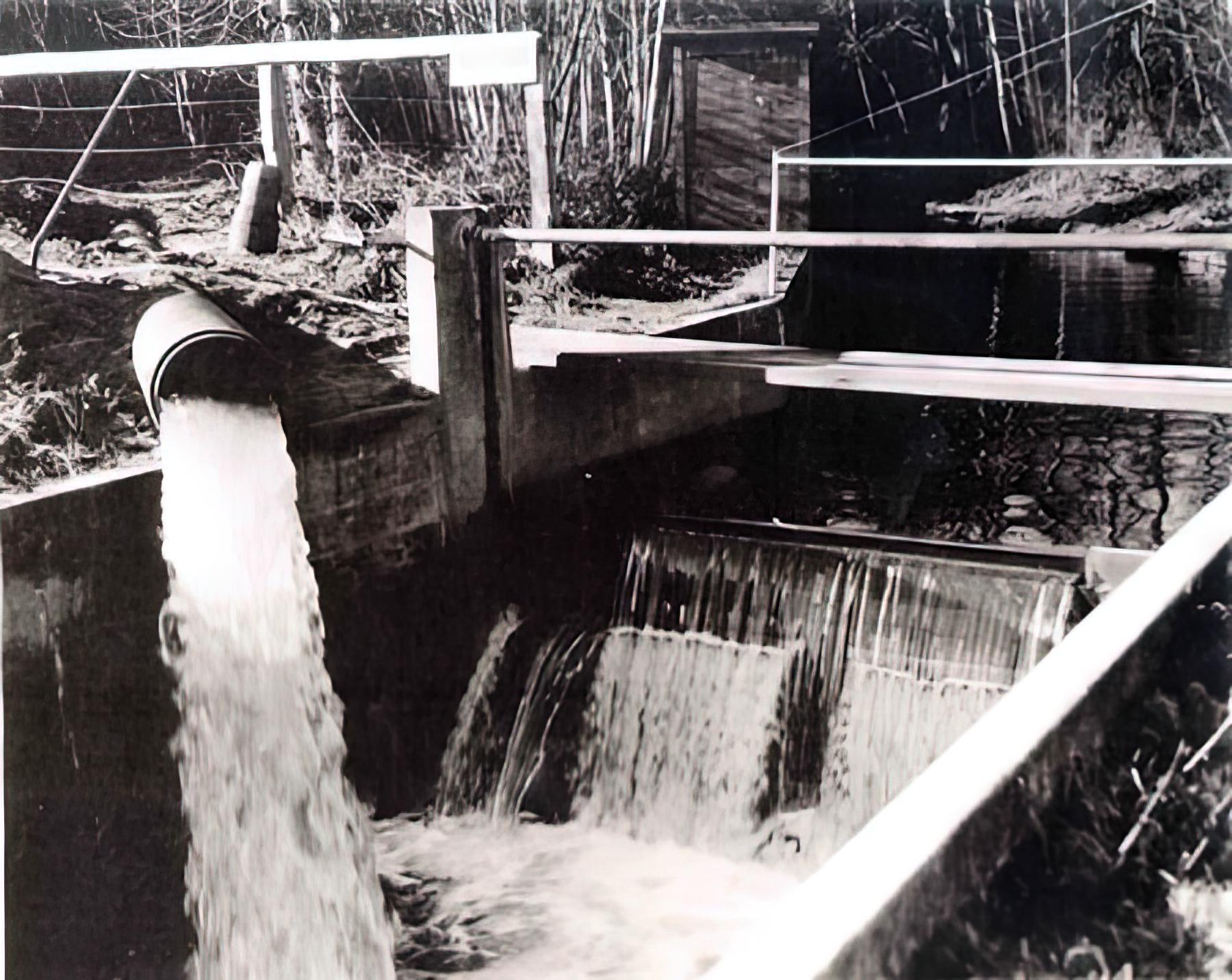 What is this great achievement?
ANSWER
Water Supply and Distribution
Clean water and plumbing infrastructure drastically reduced disease and mortality while supporting population growth and urban development.
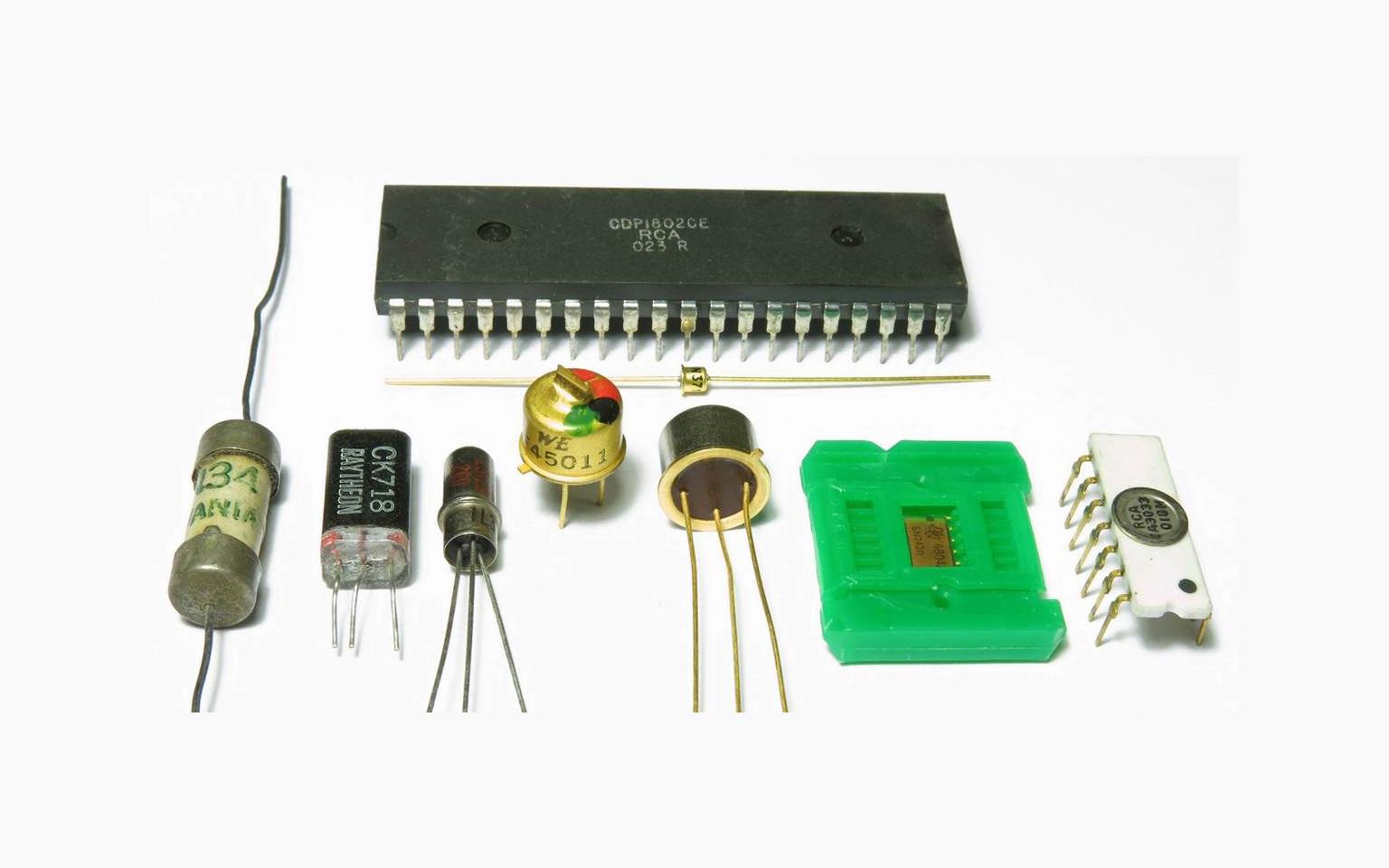 What is this great achievement?
ANSWER
Electronics
Semiconductors, transistors, and integrated circuits form the backbone of modern technology—from radios to computers and smartphones.
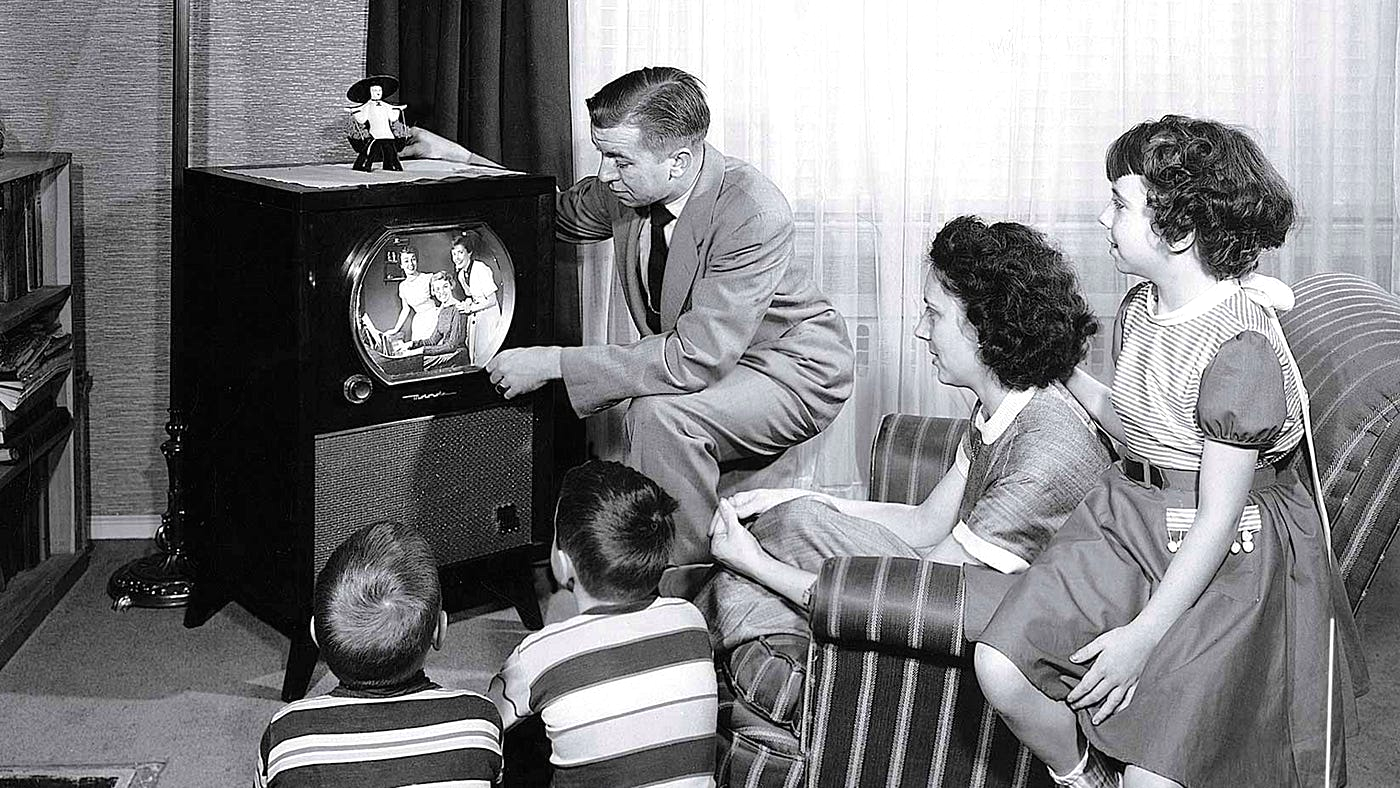 What is this great achievement?
ANSWER
Radio and Television
Mass communication through broadcast media reshaped news, entertainment, education, and advertising, connecting people across vast distances.
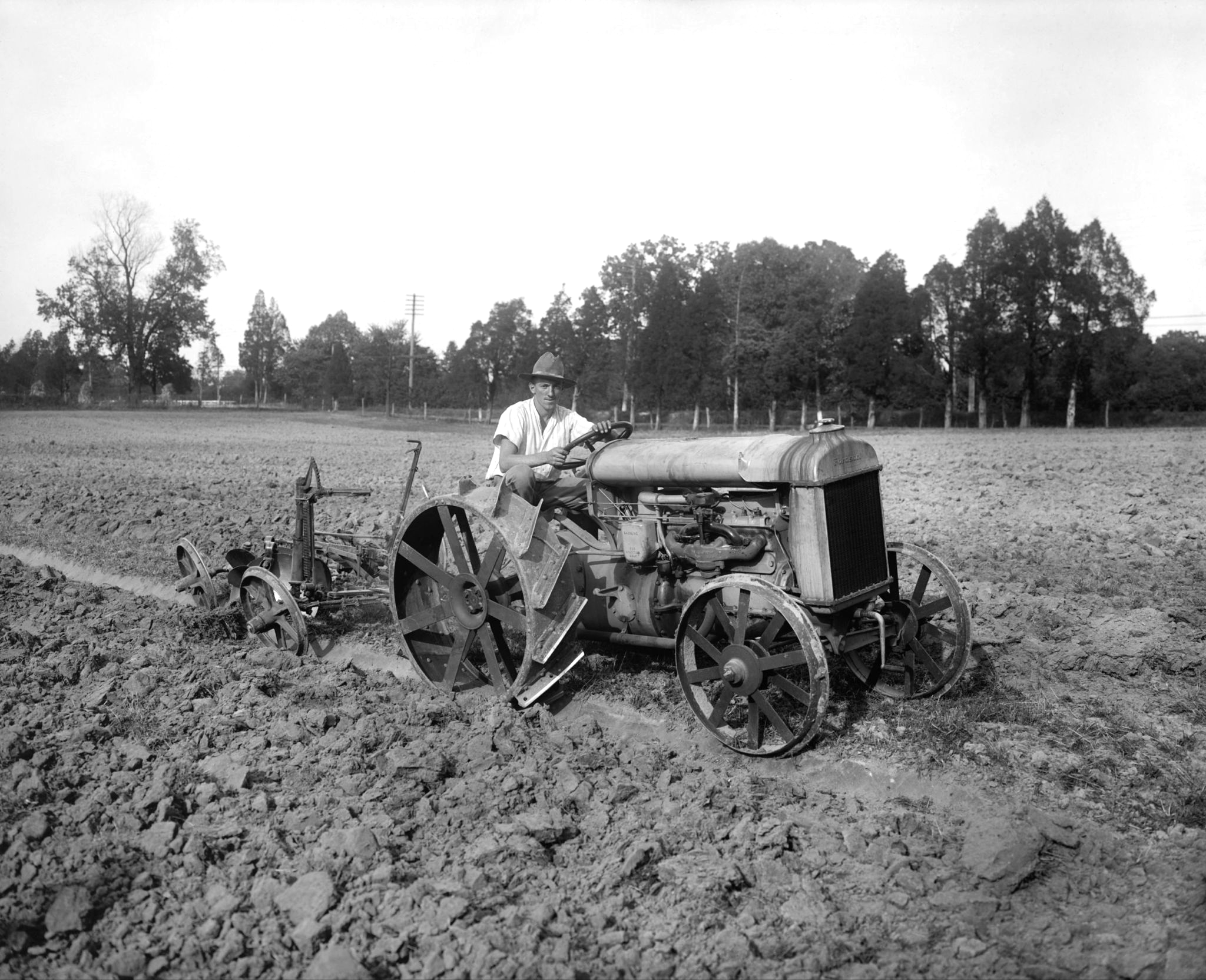 What is this great achievement?
ANSWER
Agricultural Mechanization
Tractors, harvesters, and irrigation systems increased food production, reduced labor, and made farming more efficient, supporting population growth.
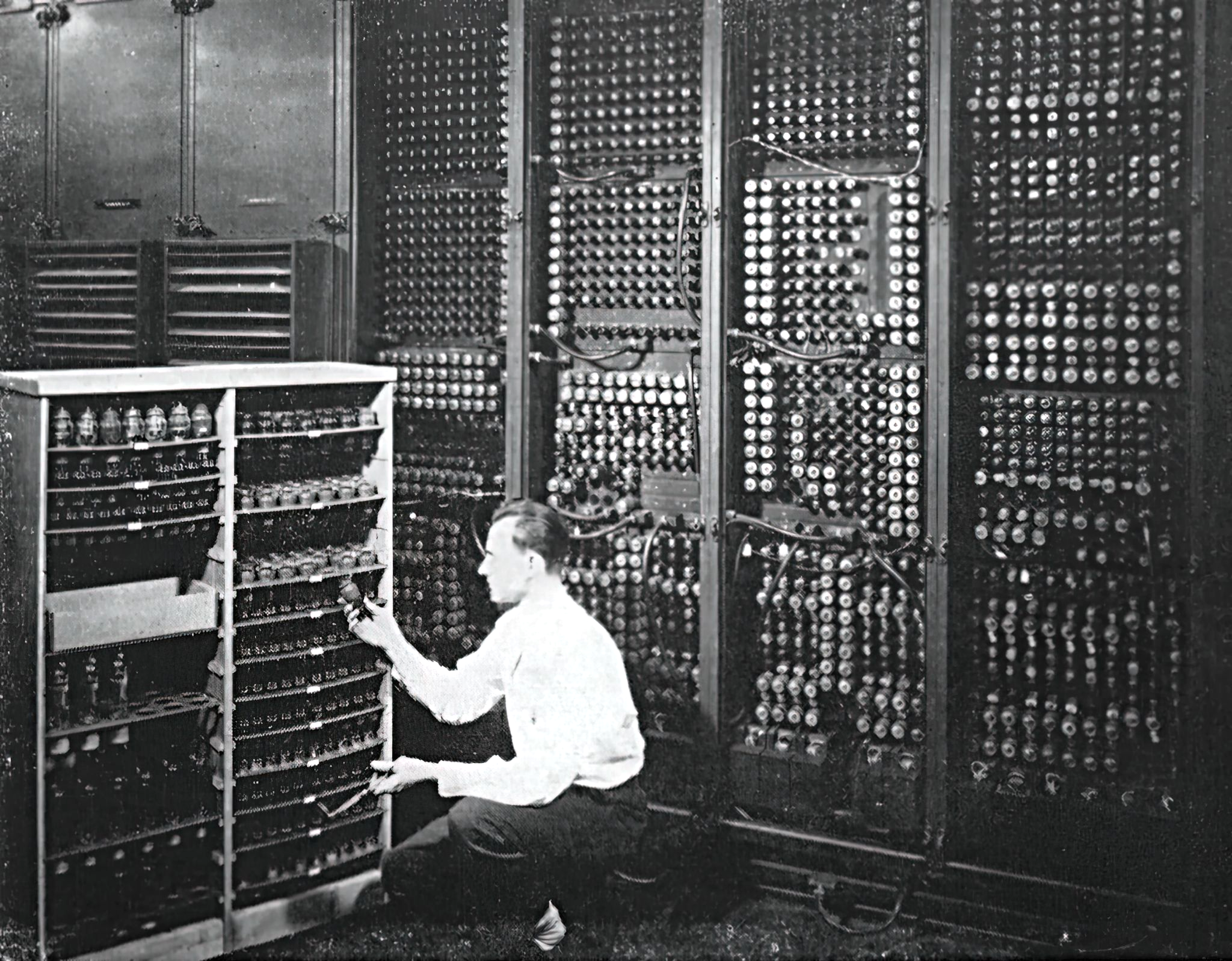 What is this great achievement?
ANSWER
Computer
Computing revolutionized nearly every industry, enabling complex calculations, automation, digital communication, and data processing.
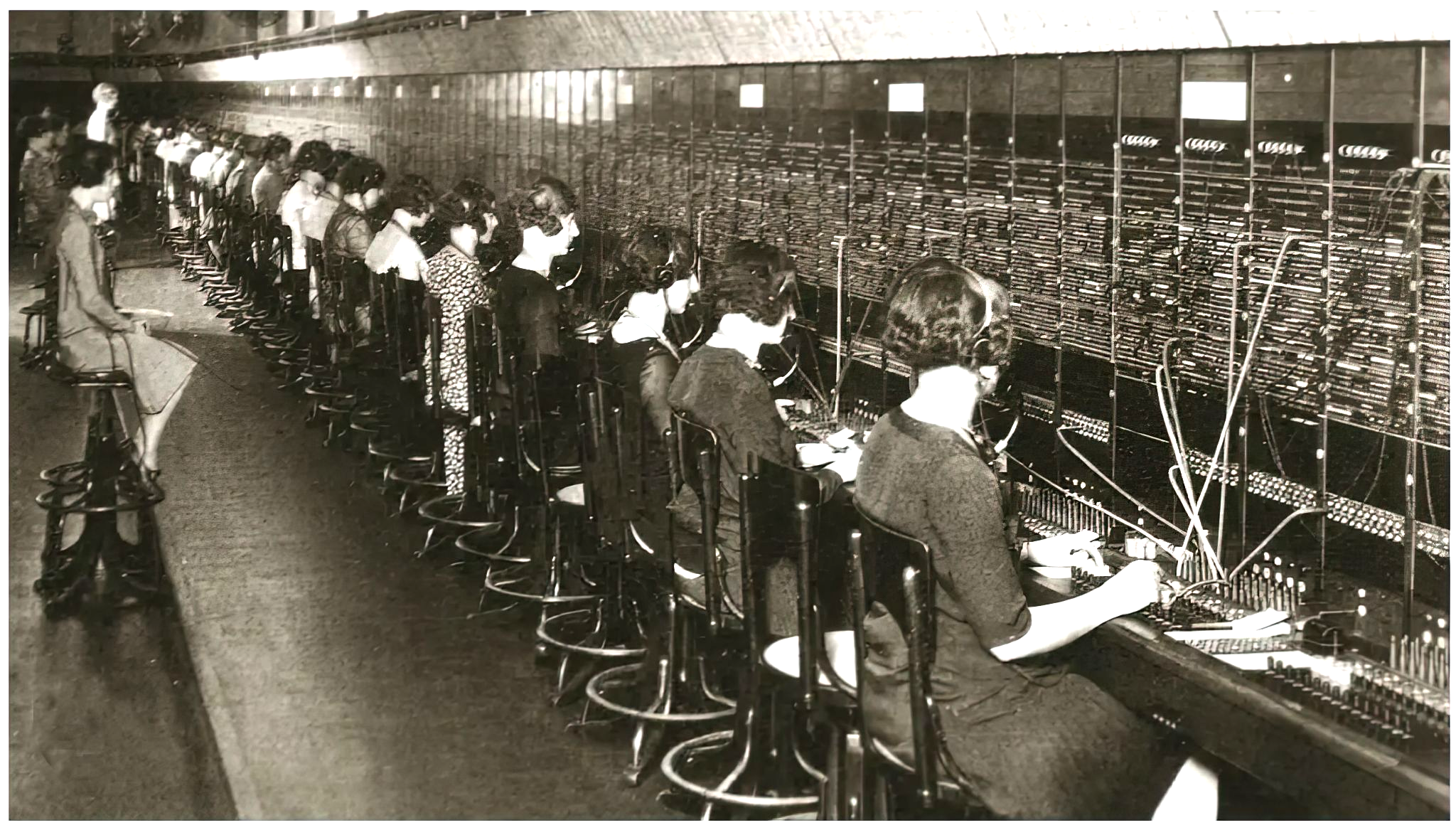 What is this great achievement?
ANSWER
Telephone
Wired and later wireless voice communication transformed business, personal relationships, and emergency response across the globe.
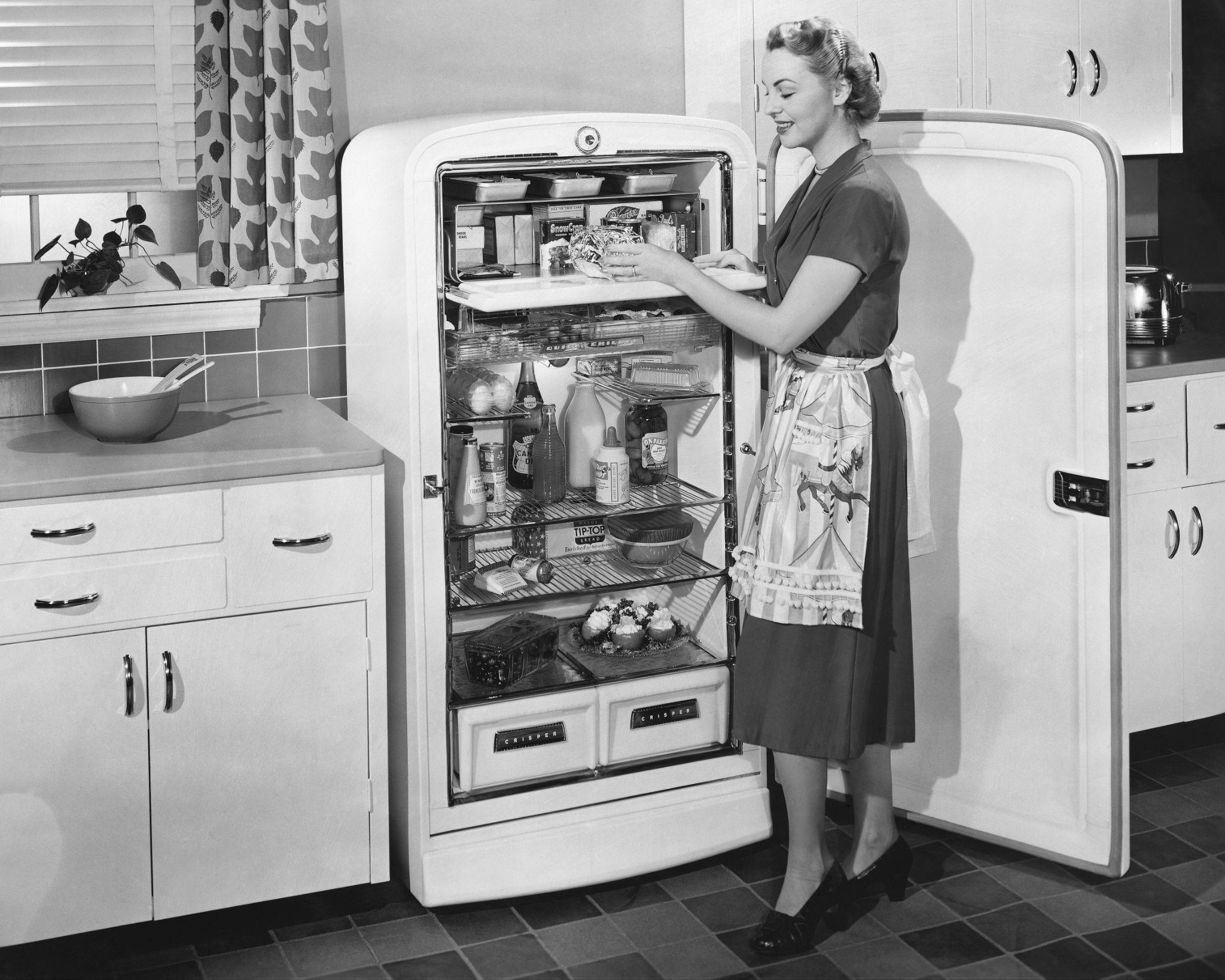 What is this great achievement?
ANSWER
Air Conditioning & Refrigeration
Improved comfort, productivity, and food preservation, influencing architecture, healthcare, and the food industry.
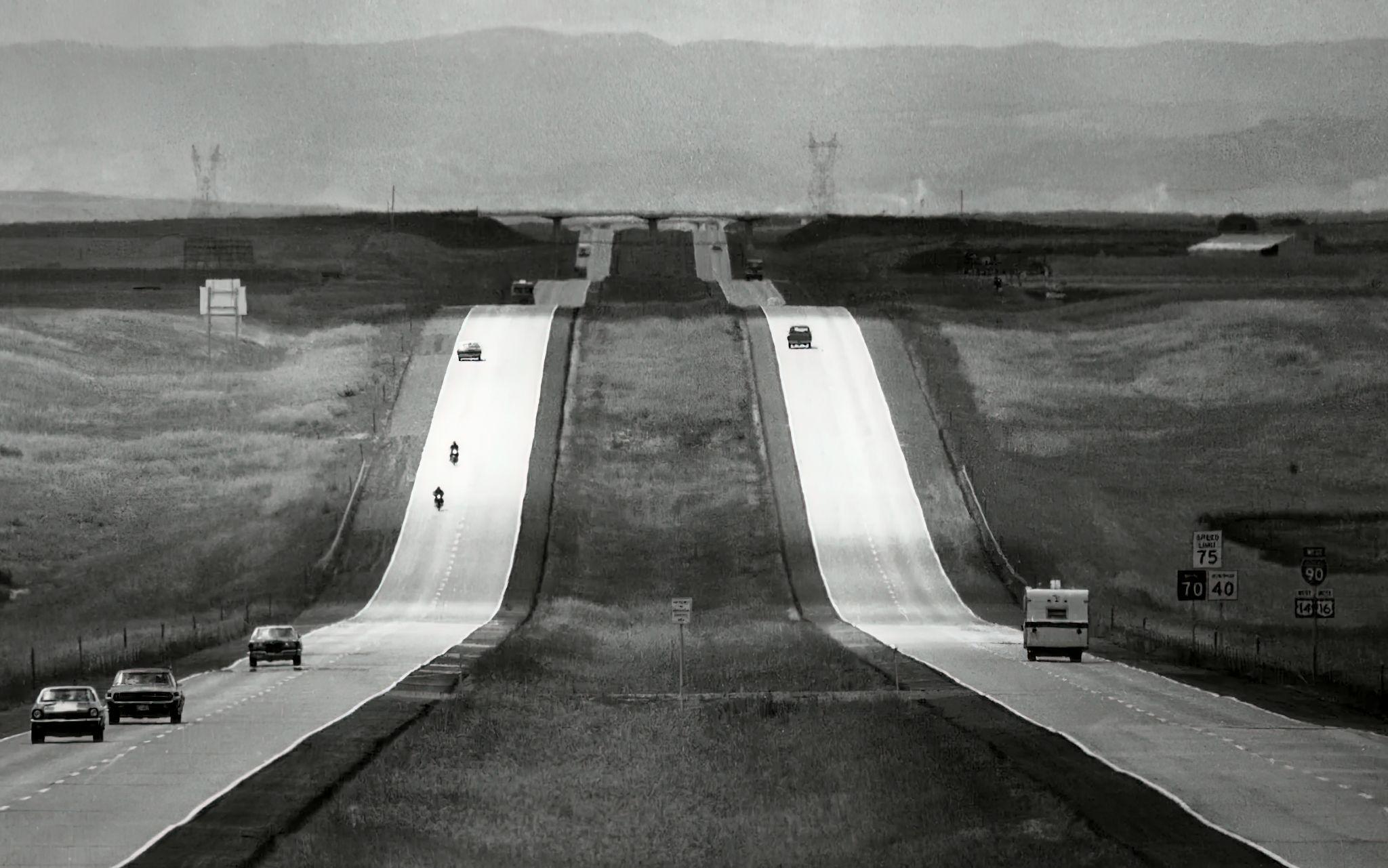 What is this great achievement?
ANSWER
Highways
Enabled efficient transport of goods and people, shaping economic development and urban sprawl.
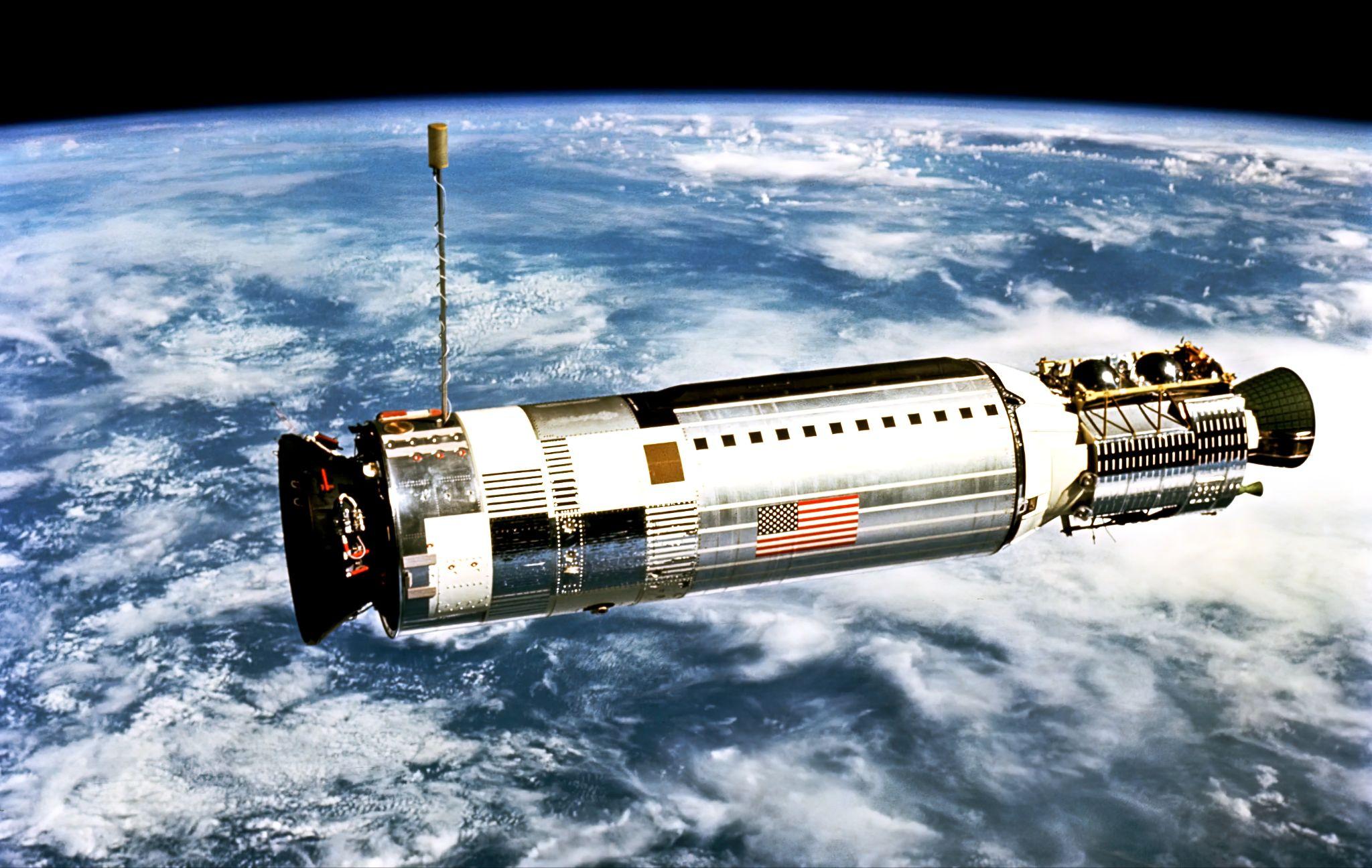 What is this great achievement?
ANSWER
Spacecraft
Satellites, space probes, and human missions expanded our understanding of space, improved communication, and introduced technologies later adapted for use on Earth.
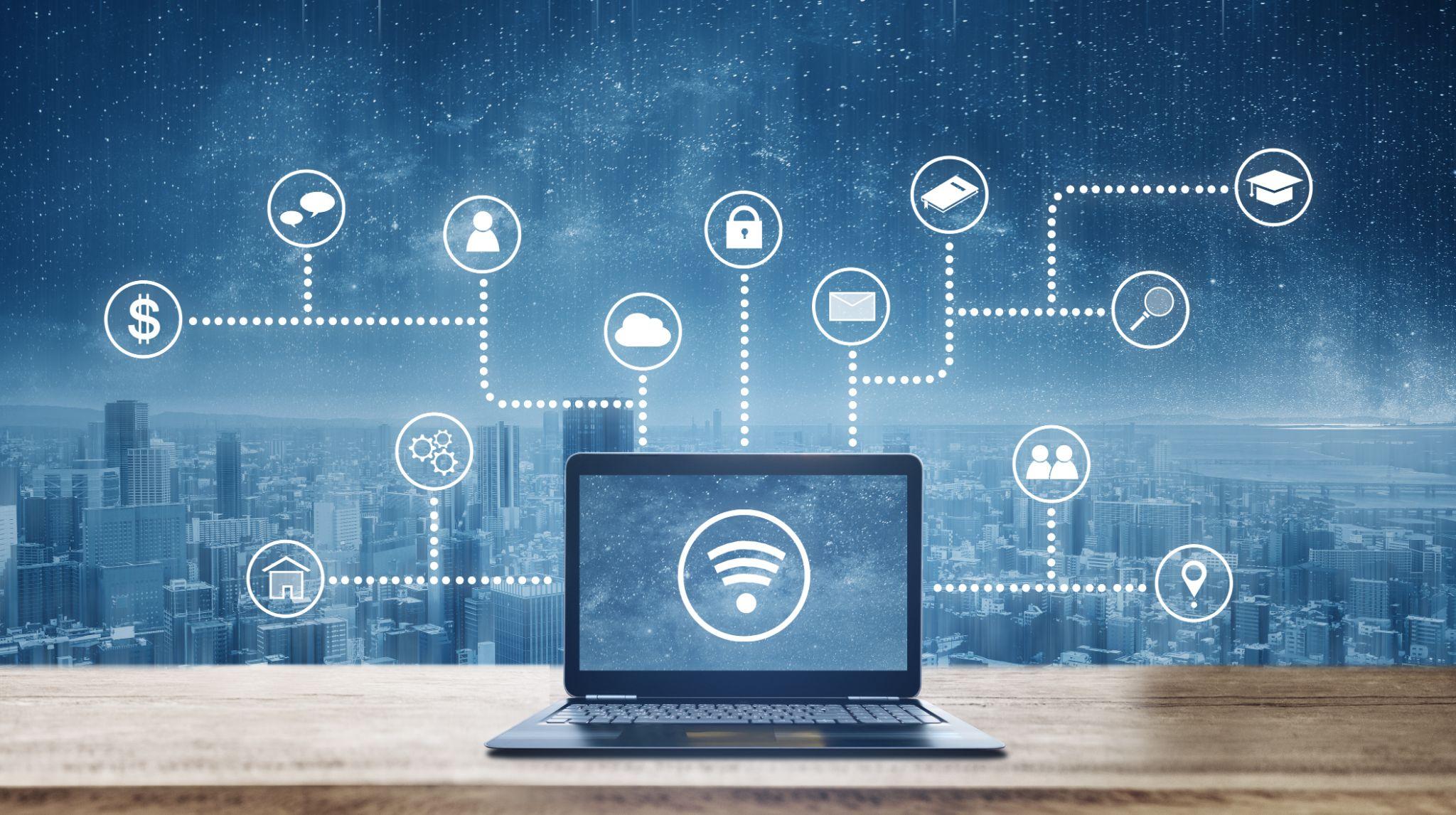 What is this great achievement?
ANSWER
Internet
The global digital network transformed how we communicate, share information, conduct business, and learn, becoming a critical part of daily life.
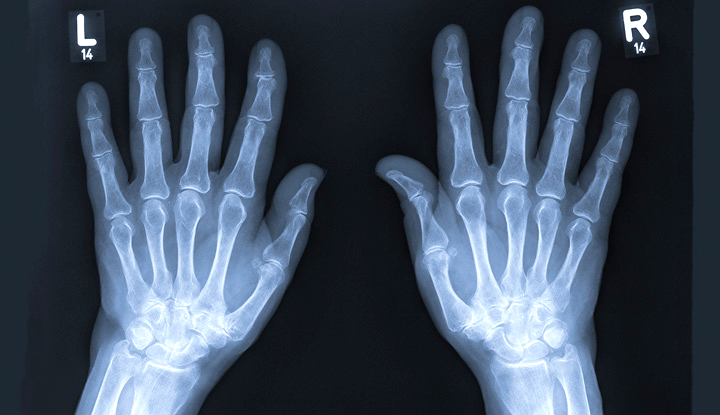 What is this great achievement?
ANSWER
Imaging
Technologies like X-rays, MRI, ultrasound, and CT scans revolutionized diagnostics, enabling earlier and more accurate treatment of disease.
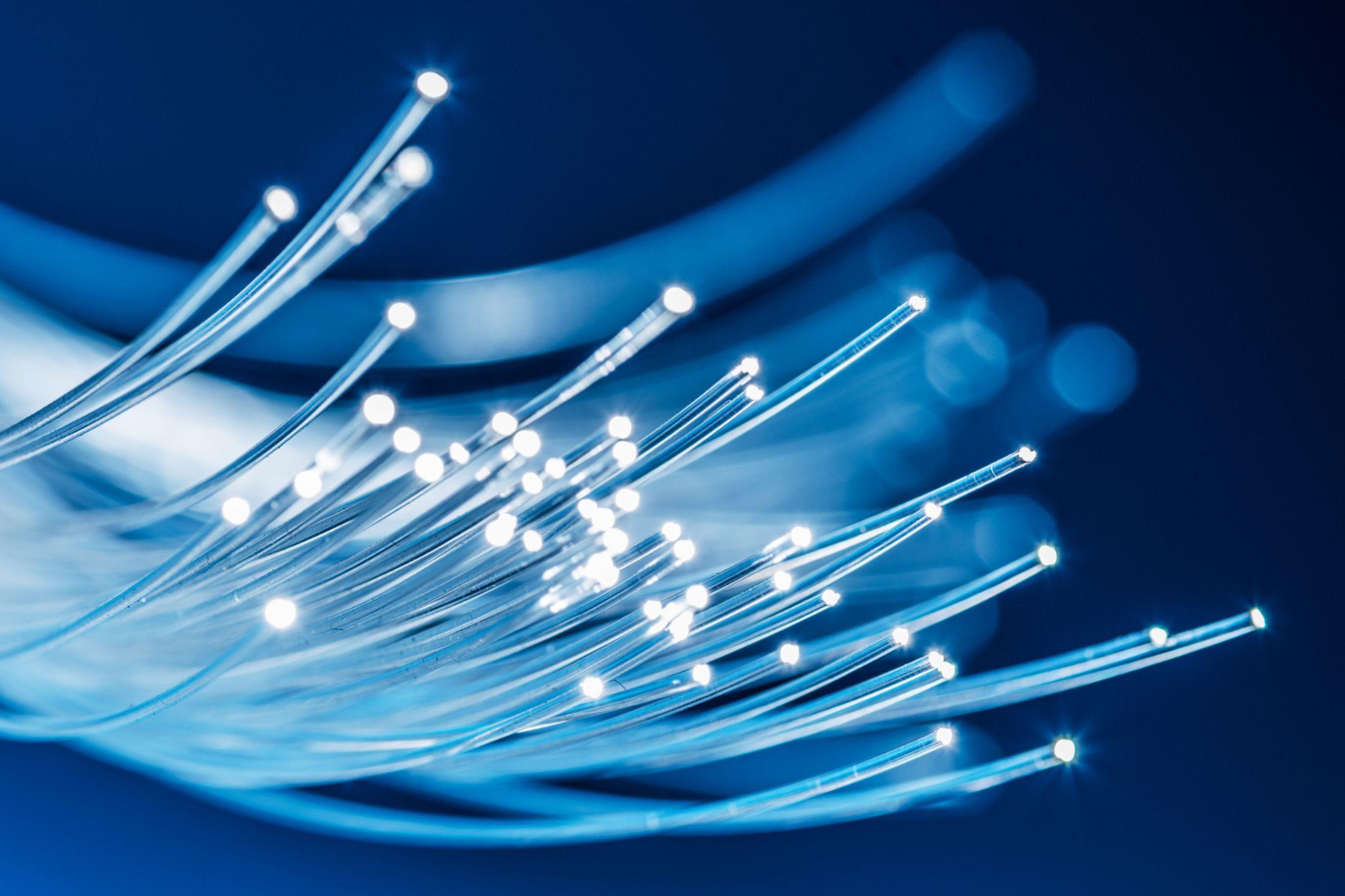 What is this great achievement?
ANSWER
Laser and Fiber Optics
These technologies enabled precision in medicine and manufacturing and revolutionized communication through high-speed data transmission.